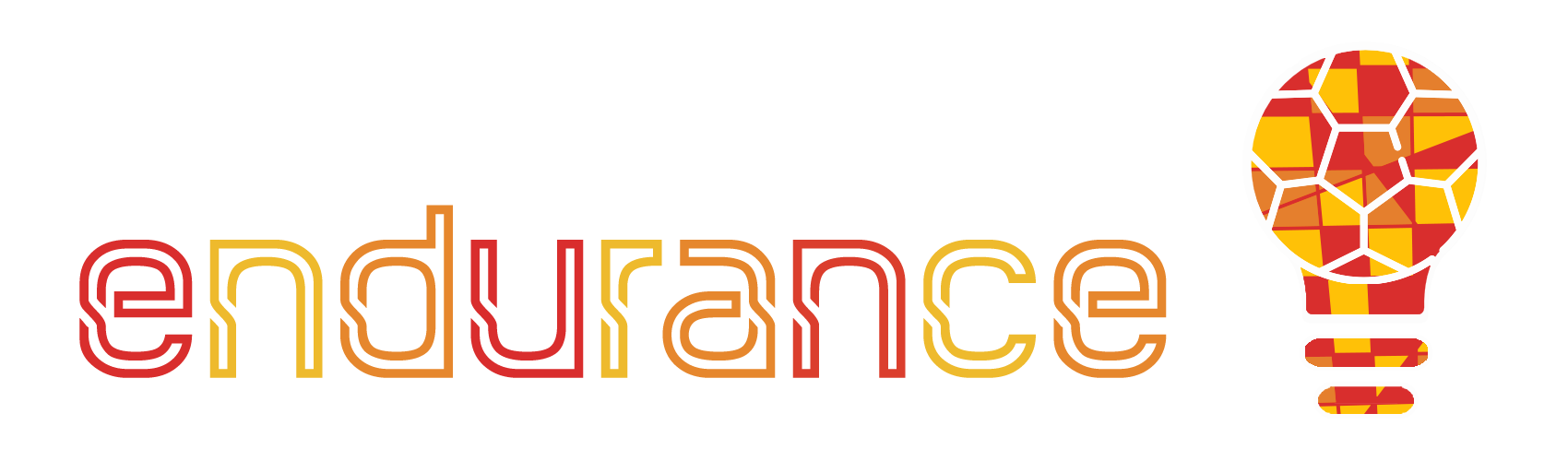 Osnove projektnog menadžmenta za ambicioznog sportskog poduzetnika
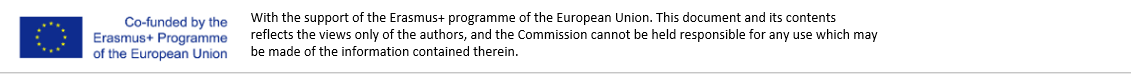 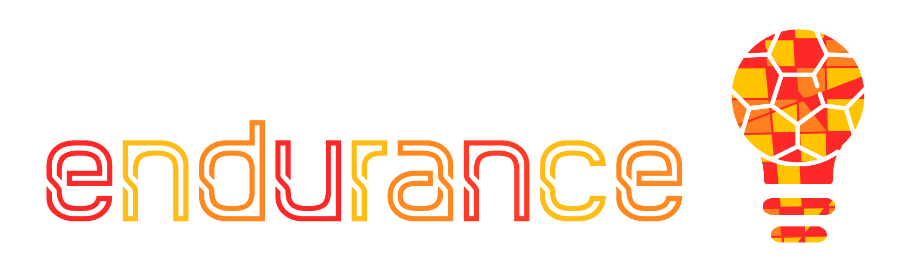 1. Svrha i ciljevi
Na kraju ovog modula moći ćete:
Spoznati bitne značajke projektnog menadžmenta
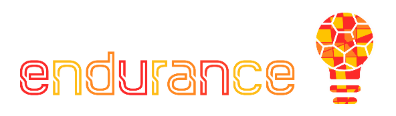 Što je projektni menadžment, zašto je važan, što je relevantno u projektnom menadžmentu u usporedbi s drugim funkcijama upravljanja
Upoznati se s životnim ciklusom projekta
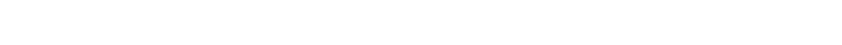 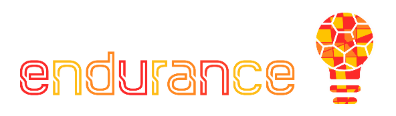 Od faze dizajna do formalnog zaključenja, svaki projekt slijedi specifičan put uključujući tehničke aktivnosti i poprečne zadatke.
Shvatiti što karakterizira uspješan projekt
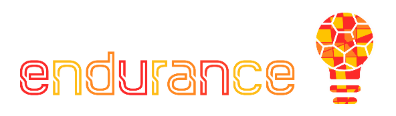 Tanka je granica između uspješnog projekta koji odgovara očekivanjima i rizika da vaš trud bude uzaludan: izbjegavajte uobičajene zamke i naviknite se na pristup projektnog menadžmenta.
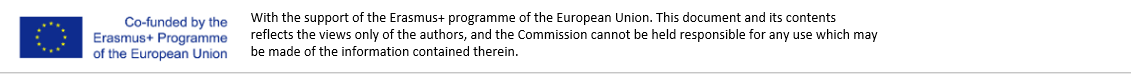 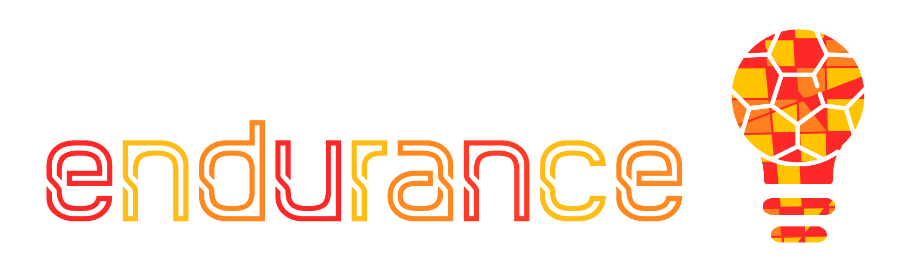 Sadržaj
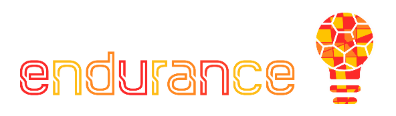 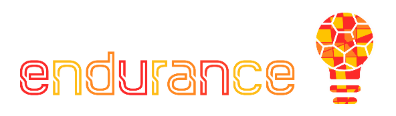 Poglavlje 1
Poglavlje 2
Definiranje projektnog menadžmenta:

Definicija projektnog menadžmenta(PM)
Projektni menadžment vs tradicionalno upravljanje
Projektni menadžment kao mentalitet 
Definiranje stupova projektnog menadžmenta
Najbolji scenarij: uspješan projekt
Životni ciklus i provedba projekta:

Projektni životni ciklus: vizualni prikaz
Projektna Ideja: Idejna faza i Izjava o radu
Planiranje resursa
Plan projektnog menadžmenta
Definiranje operacija – što raditi?
Definiranje vremenske crte –kada?
Postavke prekretnica
Horizontalni radni paketi
Horizontalni radni paketi – Komunikacija
Horizontalni radni paketi – Projektni menadžment
Savjeti za financijski menadžment
Izbjegavanje zamki…pt.1 
Dovođenje projekta do kraja 
Izbjegavanje zamki…pt.2
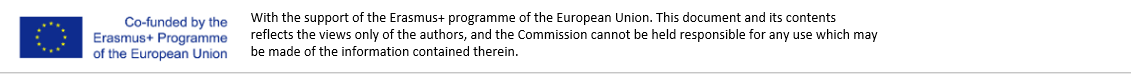 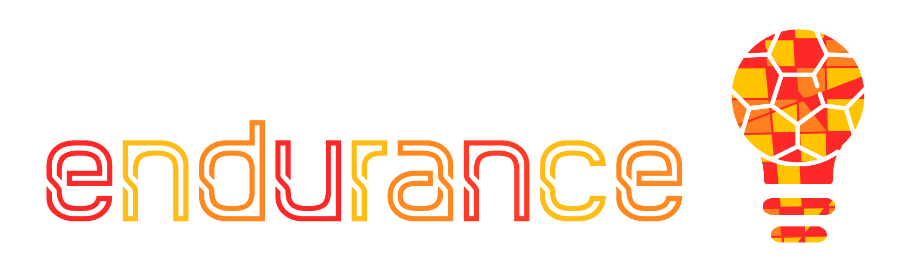 Poglavlje 1
Počevši od početka: definicija Projektnog Menadžmenta (PM)

Projekt menadžment je primjena procesa, metoda, vještina, znanja i iskustva za postizanje specifičnih ciljeva projekta.

Projekti imaju konačne rezultate koji su ograničeni vremenom proračunom.
Source: APM, Association for Project Management
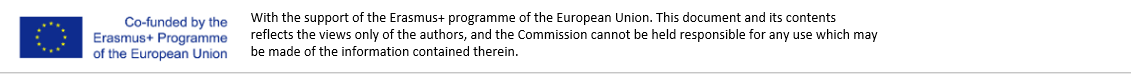 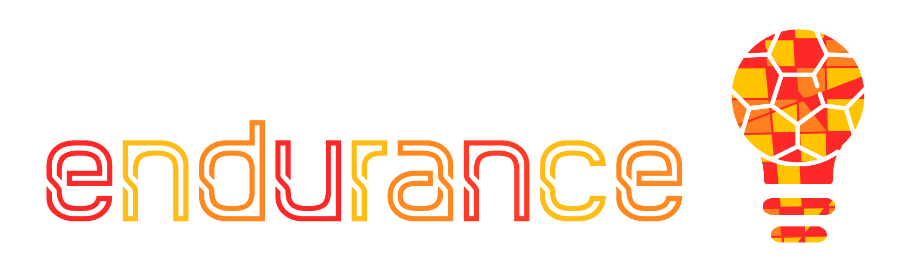 Poglavlje 1
Projektni menadžment VS tradicionalno upravljanje
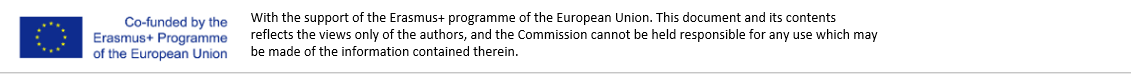 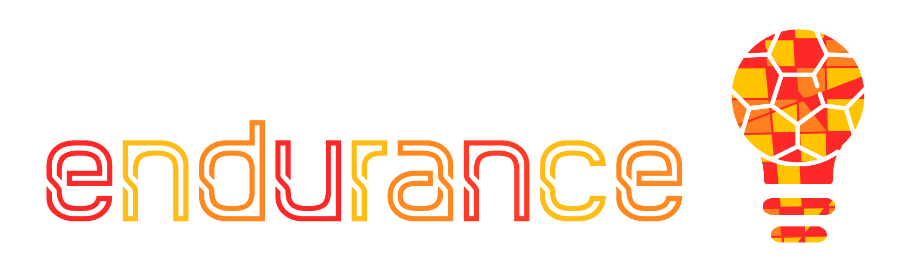 Poglavlje 1
Manje konvencionalna percepcija projektnog menadžmenta

Projektni menadžment je mentalitet koji teži EFIKASNOSTI i EFEKTIVNOSTI, kao što to uvijek čine sportaši …

Traženje poslovne ideje, uspostavljanje poslovanja, pokretanje marketinške kampanje, ciljanje i identificiranje interesnih skupina za vaš brend, sve se to može smatrati samostalnim projektima...kao zakazivanje treninga.
Pristupi projektnog menadžmenta trebali bi se primjenjivati poprečno na sve tipične poduzetničke funkcije.
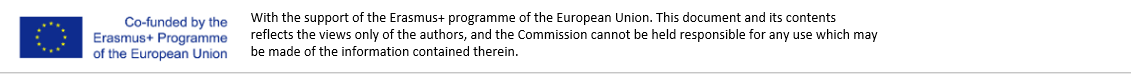 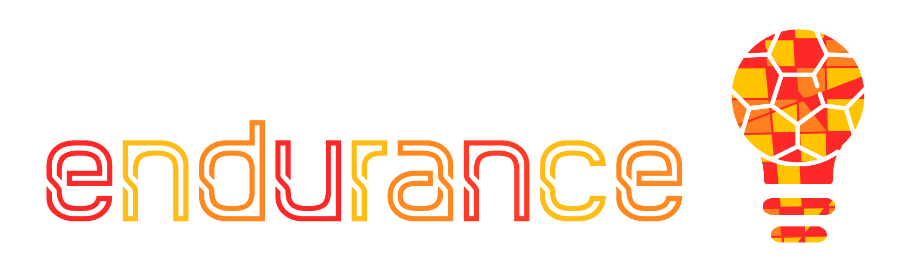 Poglavlje 1
Definiranje stupova Projektnog Menadžmenta

Odnos između to troje je u velikoj mjeri povezan.

Svaka potencijalna promjena – u kvaliteti i količini – koja utječe na jedno od njih, neizbježno će utjecati na sve ostale, na bolje ili na na gore.
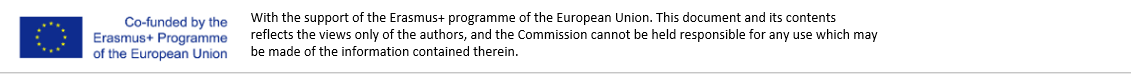 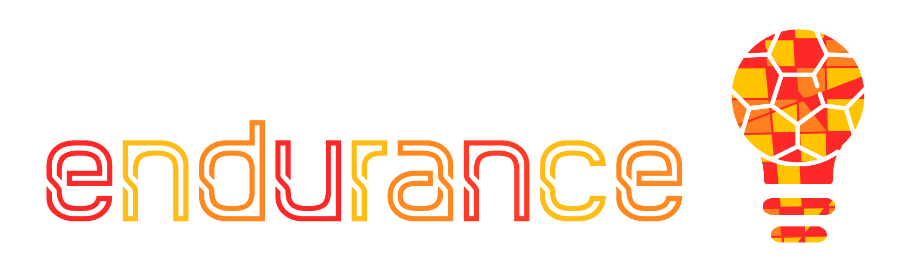 Poglavlje 1
Najbolji scenarij: uspješan projekt

Rezultati se isporučuju u skladu s internim rasporedom
Rezultati se isporučuju u skladu s parametrima izvedbe
Rezultati se isporučuju u skladu s dodijeljenim proračunom
Rezultati zadovoljavaju (čak i bolje, premašuju) očekivane ciljeve
Rezultati su održivi i djelotvorni 
Rezultati (i zadaci koji vode njihovim postignućima) osnažuju ljude
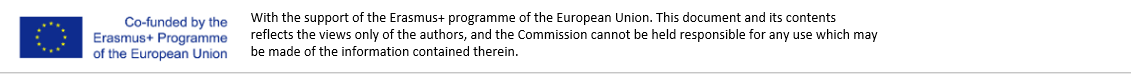 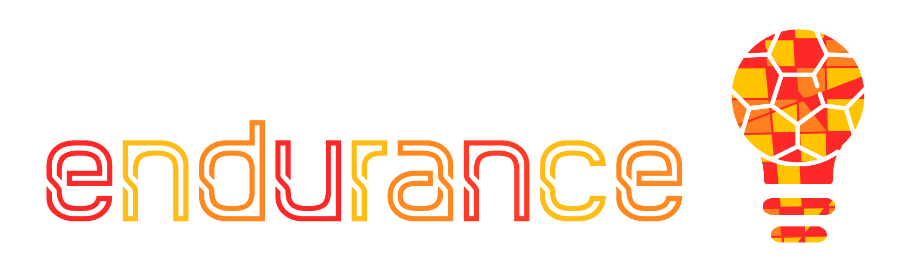 Poglavlje 2
Project’ lifecycle
Komunikacija
Izvršavanje
Praćenje i kontrola: osiguranje kvalitete
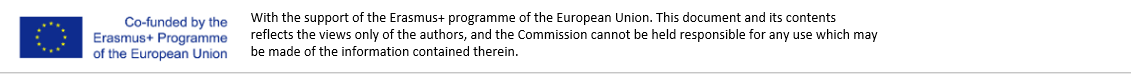 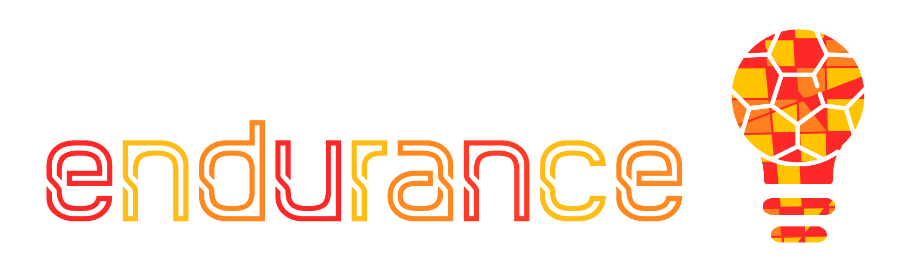 Poglavlje 2
Projektna Ideja

Konceptualna faza: 

Istražite (i iskoristite) neiskorištene prilike
Zadovoljiti nove potrebe / potrepštine
Uske praznine / zaostaci

U slučaju (ambicioznih) sportskih poduzetnika, ovdje se zapravo radi o definiranju mape puta za dizajn, definiranje i doradu profitabilne poslovne ideje.
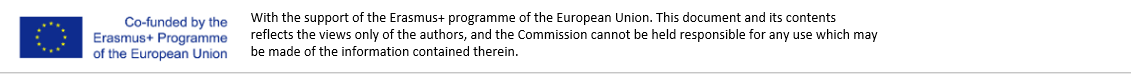 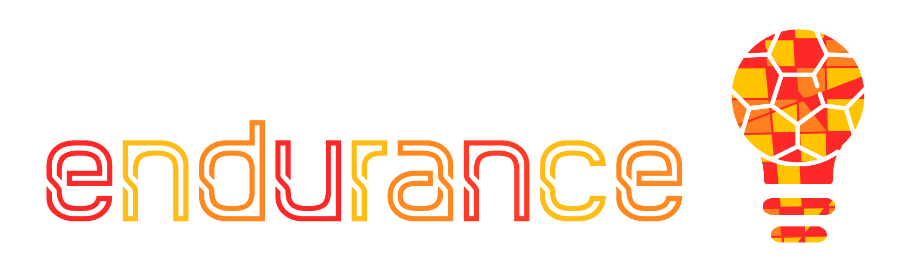 Poglavlje 2
Projektna ideja (2)
U praksi, nakon definiranja projektne ideje, projektni menadžeri kreiraju Izvještaj o radu (SoW), službeni dokument koji sadržava:

Pozadinu projekta
Dionike od interesa i finalne ciljeve 
Reurse potrebne za provedbu projekta
Procjenu utjecaja i strategije održivosti
Komunikaciju – i internu i vanjsku 
Praćenje i upravljanje rizicima sredstva
Ključne pokazatelje uspješnosti (KPI) – i kvalitativne i kvantitativne
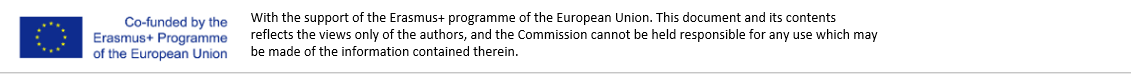 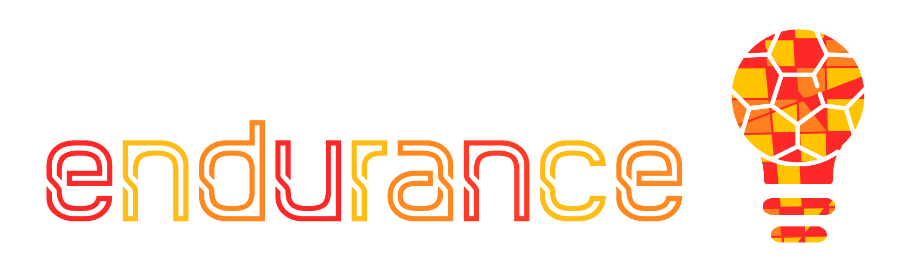 Poglavlje 2
Planiranje resursa

Resursi potrebni za provedbu projekta detaljno su navedeni u Planu projektnog menadžmenta: interne smjernice dostupne za konzultacije cijelom projektnom timu (što trebamo učiniti i kada)

U resurse uključili smo:
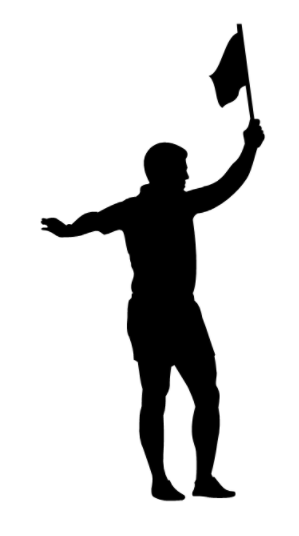 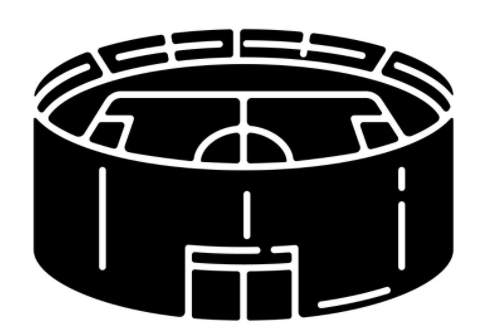 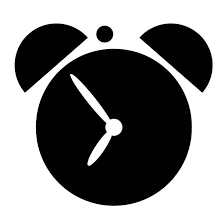 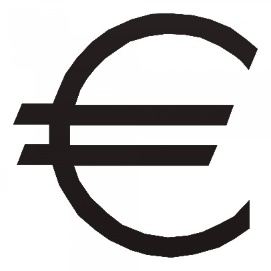 Vrijeme
Financije
Robe / Usluge
Ljude
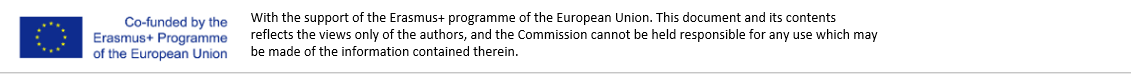 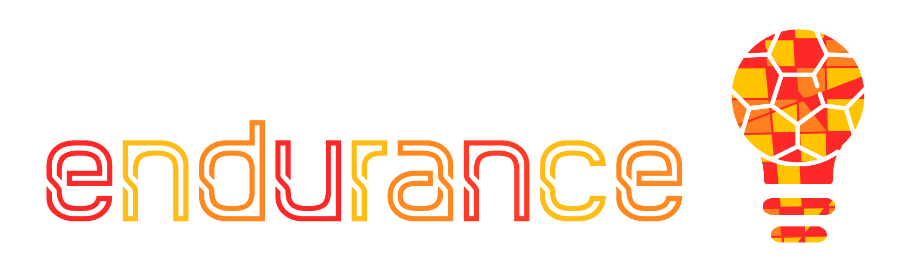 Poglavlje 2
Plan Projektnog Menadžmenta (PMP)

Dok SoW uključuje sažete (ali sveobuhvatne) informacije o tome o projektu (tj., očekivani ciljevi, financijska kontrola, itd.), PMP vrlo precizno opisuje stvarni ciklus provedbe projekta.

SoW predviđa službeno pokretanje projekta i opisuje što će se raditi tijekom provedbe
PMP se izrađuje neposredno prije datuma početka i pokazuje kako će se stvari provoditi – tko, kada
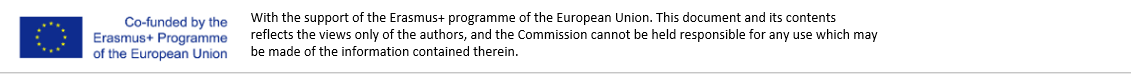 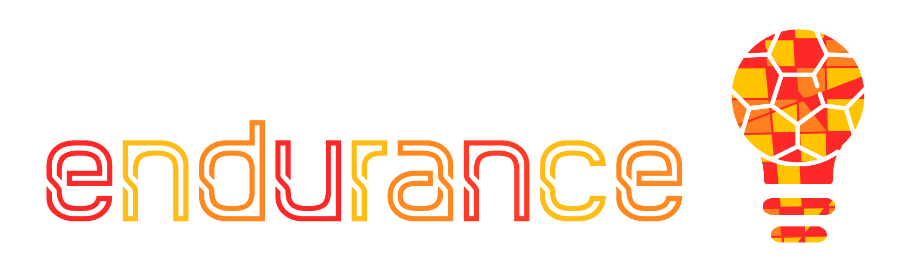 Poglavlje 2
Definiranje operacija – što raditi?

Preporučuje se da slijedite pristup strukture raščlambe: 

Definirajte radne pakete vašeg projekta (tj. priprema web stranice)
Rastavite svaki radni paket u podzadatke (tj., registrirajte domenu, postavite sliku i vizuale, itd.)
Dodijelite svakom zadatku određeni rezultat, tzv. ishod (tj. medijski kanal)

Ishodi obično vode do: 
Ishodi, učinci tog rezultata: tj. vidljivost na mreži
Isporuke, opipljive i konkretne: tj. konačna web stranica
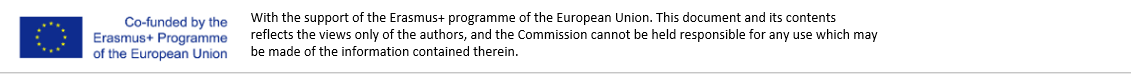 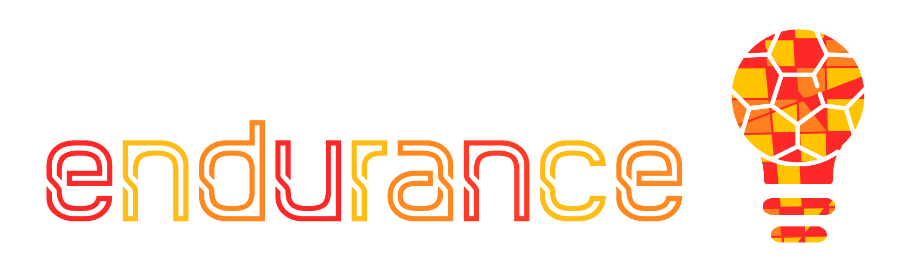 Poglavlje 2
Definiranje vremenskog okvira – do kada?

Projekti imaju precizan datum POČETKA i ZAVRŠETKA. Radni paketi i sljedeći zadaci trebali bi se zaključiti unutar zadanog vremenskog razdoblja.

Ova razdoblja treba uzeti u obzir na temelju ukupnog radnog opterećenja potrebnog za provedbu i razvoj danog radnog paketa/zadatka.

   Što je veći obim posla, veća je količina resursa potrebna za ispunjavanje aktivnosti – LJUDSKI KAPITAL, VRIJEME, FINANCIJE
!
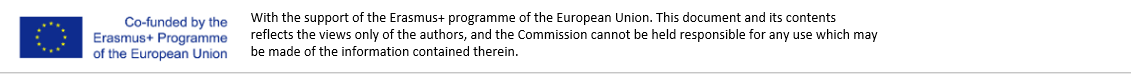 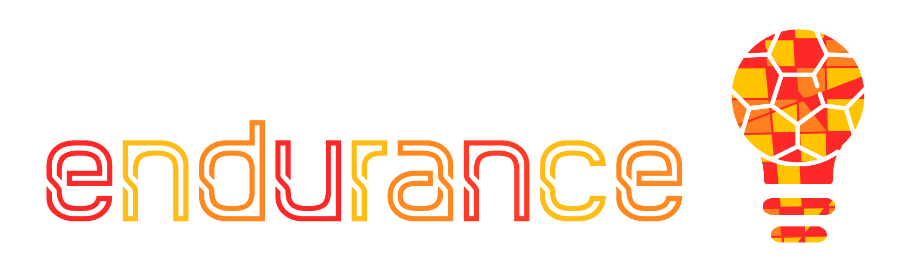 Poglavlje 2
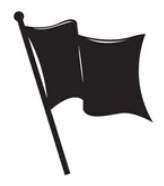 Postavke prekretnice
Prekretnice predstavljaju glavno postignuće vašeg projekta – obično formalni završetak/finalizacija radnog paketa. U projektu može postojati više od jedne prekretnice, iskoristite ovaj trenutak da napravite pauzu kako biste:

Razmisliti o onome što je dosada postignuto – kvaliteta i kvantiteta
Planirali i implementirali kratku komunikacijsku strategiju za vrednovanje rezultata
Povećali svoju krivulju učenja – pregledali naučene lekcije
Pratili dobrobit svog tima – stres je podmukli neprijatelj, a njegovi se učinci očituju s vremenom …
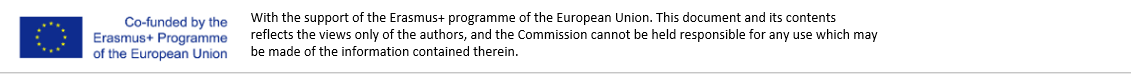 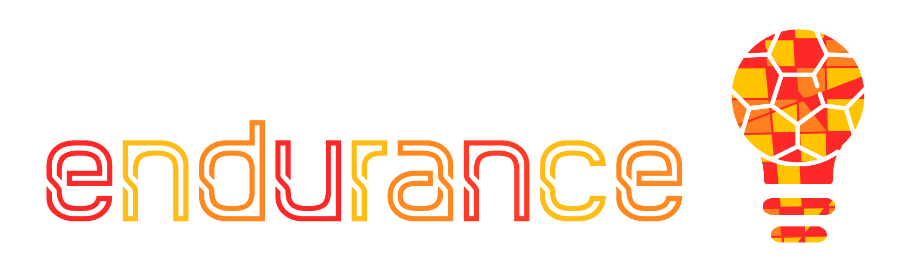 Poglavlje 2
Horizontalni radni paketi

Bez obzira na specifičan sadržaj projekta, projektni menadžeri i (ambiciozni) poduzetnici uvijek bi trebali razmotriti dvije skupine aktivnosti koje obuhvaćaju cijeli životni ciklus projekta (pa čak i dalje):

	Komunikacija

	Projektni Menadžment
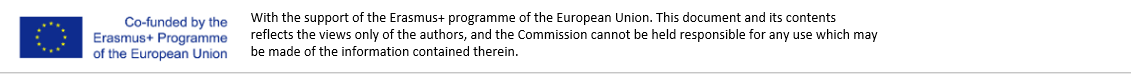 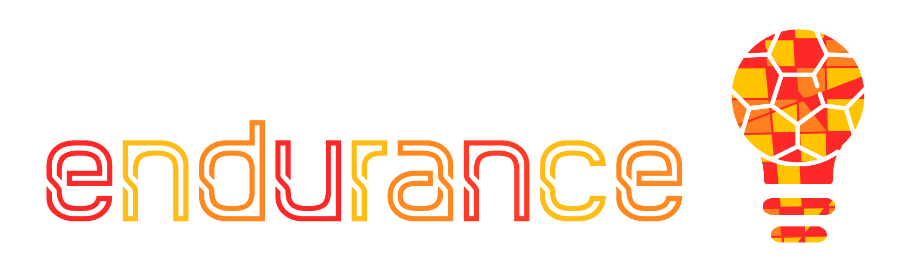 Poglavlje 2
O horizontalnim radnim paketima – komunikacija

S komunikacijskim radnim paketom obično upućujemo na komunikacijske aktivnosti koje podržavaju dinamiku suradnje - unutar i izvan projektnog tima ili organizacije:
Upravljanje ljudima i HR
Koordinacija među članovima projekta
Upravljanje dionicima – identifikacija i angažman
Doseg i vidljivost rezultata projekta
Vrednovanje dobrih praksi, uspjeha i postignuća
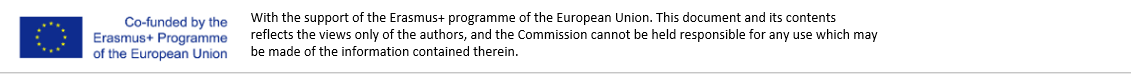 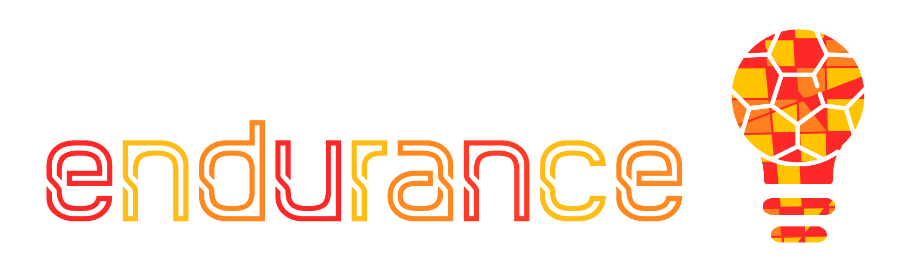 Poglavlje 2
O horizontalnim radnim paketima– Projektni Menadžment

U radnim paketima projektnog menadžmenta obično se usmjeravamo na aktivnosti koje su od ključne važnosti za osiguravanje neometane provedbe projekta - kako u kvaliteti tako i u vremenu:

Osiguranje kvalitete: Praćenje i Evaluacija
Upravljanje rizikom: Identifikacija > Evaluacija > Dizajn protumjere
Procjena Utjecaja
Financijski Menadžment 
Kontrola proračuna
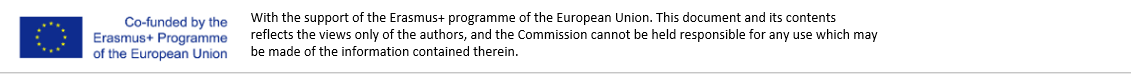 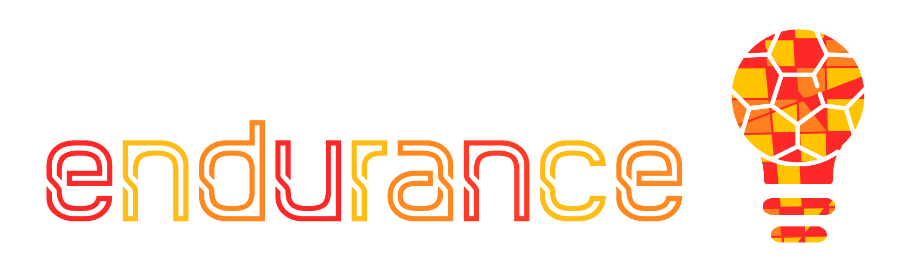 Poglavlje 2
Savjeti za financijsko upravljanje
Ekonomija:
Pravi ulazi (inputi) uz najnižu cijenu

Efikasnost:
Pravi izlazi (outouti) uz najmanji napor

Efektivnost:
Ostvarivanje očekivanja
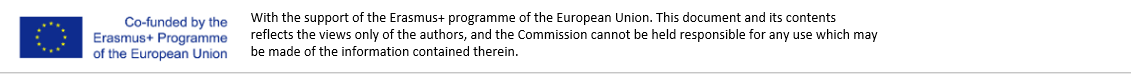 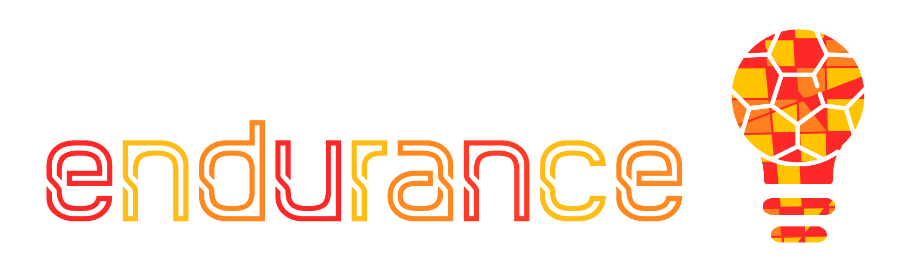 Poglavlje 2
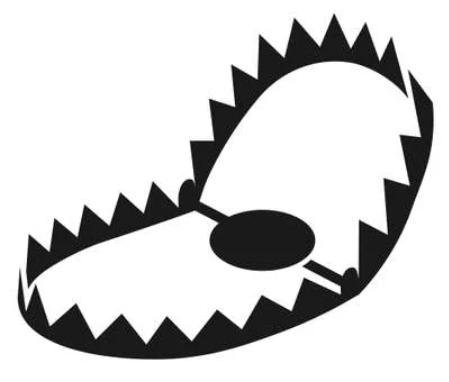 Izbjegavanje zamki…pr.1 

Loše planiranje i/ili provedba horizontalnih radnih paketa dovodi do vrlo loših rezultata. Najčešći poremećaji su (ali nisu ograničeni na):
Entropija i disfunkcije performansi
Nedostatak jasne vizije o tome što učiniti / kako to učiniti
Neangažiranost (tj. nezainteresiranost) ključnih osoba za podršku
Teška nepripremljenost na neočekivane promjene planova → kašnjenja
Gubitak kontrole nad financijama i/ili vremenom
Slabo zadovoljstvo uključenih strana (tj. korisnika projekta)
Prepreke internoj komunikaciji → predrasude za protok informacija
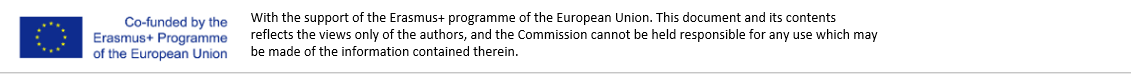 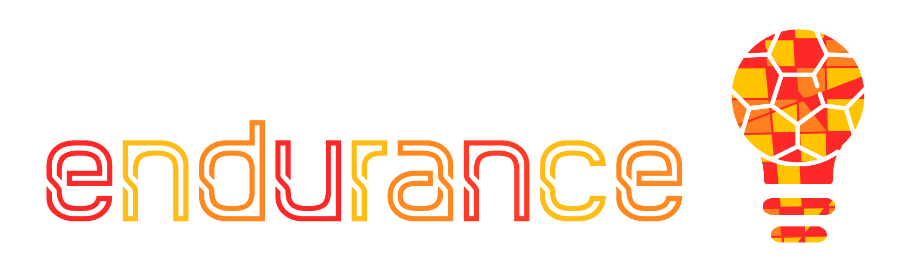 Poglavlje 2
Dovođenje projekta do kraja

Zapamtite: projekti bi trebali završiti do određenog datuma. Svako kašnjenje može biti simptom disfunkcija i neučinkovitosti.

  Pobrinite se da se pridržavate završnog(ih) izvješća(a)
  Odvojite vrijeme za ekstrapoliranje dobrih praksi 
  Ukažite na iznimke i vrijedne preporuke
  Ocijenite ukupni učinak
  ………i proslavite sa vašim timom
SUMATIVNA EVALUACIJA
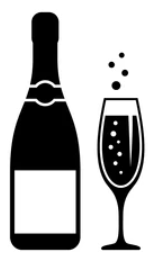 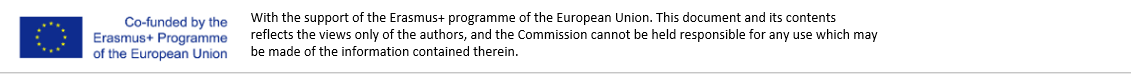 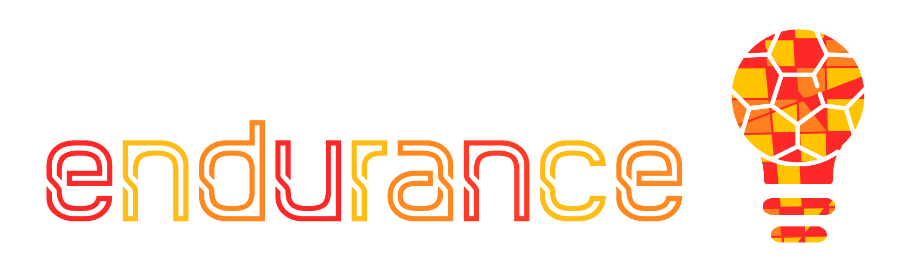 Poglavlje 2
Recimo to ovako: 

Nogometna utakmica	→	Projekt
Pobjeda utakmice   	→	Cilj projekta
Resursi			→	tj. taktika
Isporučevina  		→	Rezultat
Performanse		→	tj. posjedi
Projektni tim		→	Igrači, trener i osoblje 
Projektne Uloge		→	Obrana, srednji teren, napad
Prekretnica			→	Poluvrijeme
Dionici			→	Navijači
Utjecaj&Održivost   	→	Tablica prvenstva
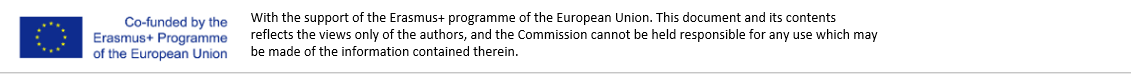 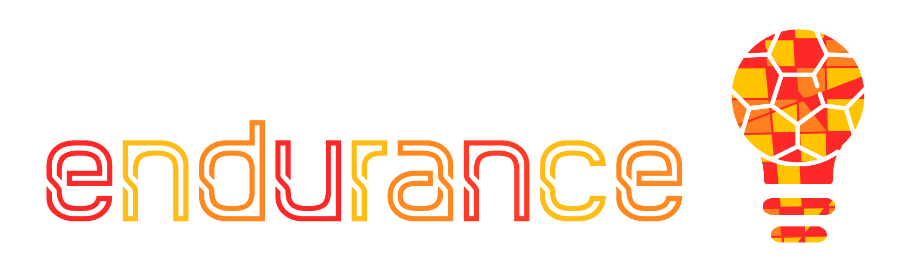 Poglavlje 2
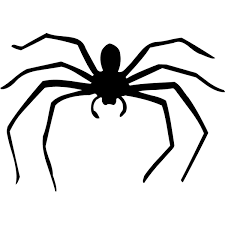 Izbjegavanje zamki…pr. 2

Bez obzira na kontekst, upravljanje projektima uvijek treba biti u skladu s nekoliko temeljnih pravila :

Izbjegavajte viškove,	(Neka bude jednostavno i pametno)
Postavite ciljeve koji su izazovni i motivirajući, realni i privlačni
Budite krajnje konkretni i direktni: koristite jednostavan jezik
Stavite druge u stanje da razumiju...ne da tumače
Nemojte čekati da se upali
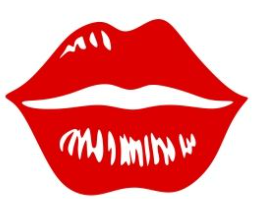 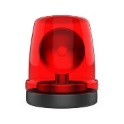 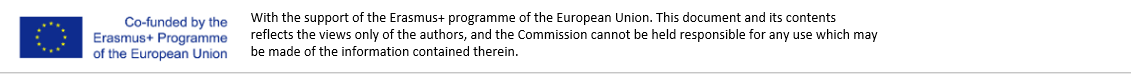 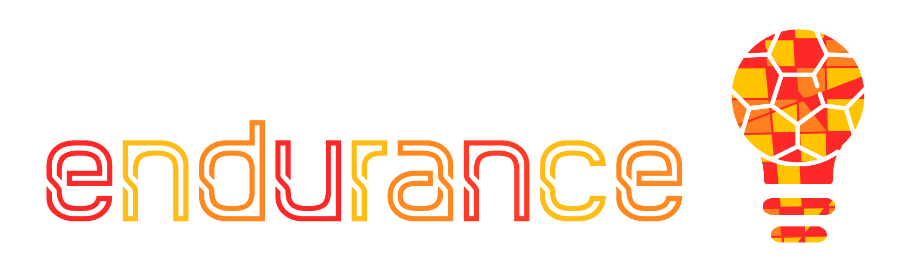 Sažetak
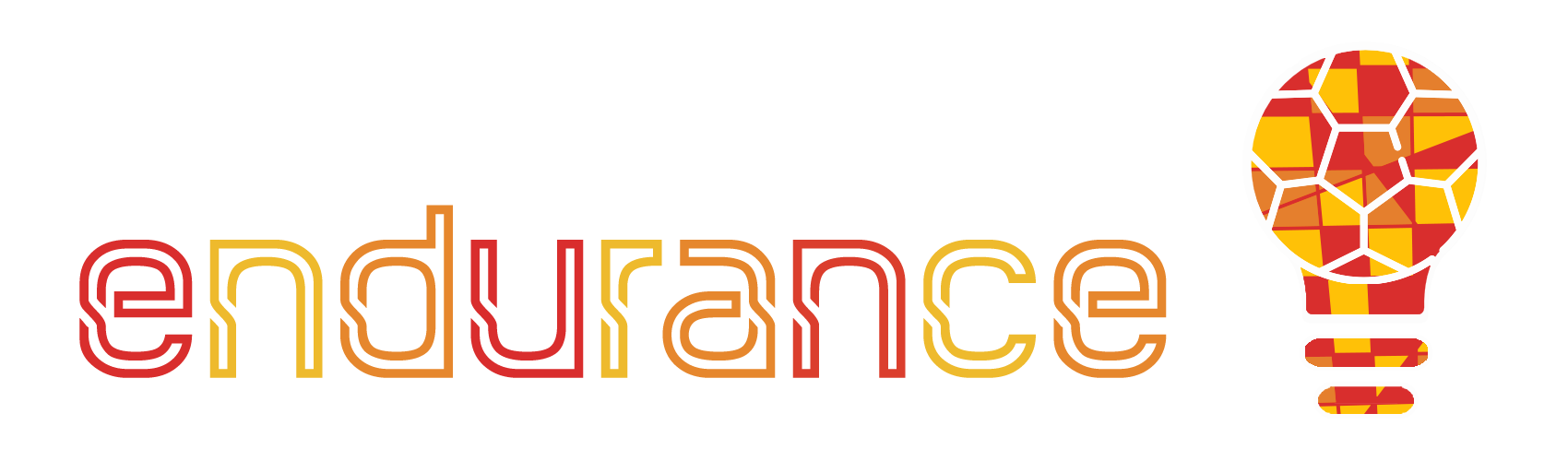 Projektni menadžment kao pristup
Način razmišljanja koji teži EFIKASNOTI I EFEKTIVNOSTI.

primjena procesa, metoda, vještina, znanja i iskustva za postizanje specifičnih ciljeva projekta
Konsolidiranje poprečnih  aktivnosti za nesmetanu provedbu
Komunikacija
Projektni menadžment
Izbjegavanje uobičajenih zamki
Provođenje aktivnosti praćenja i evaluacije – što smo naučili?
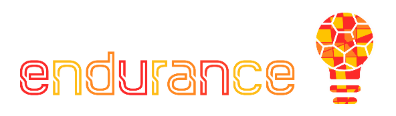 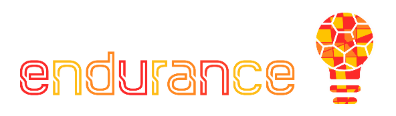 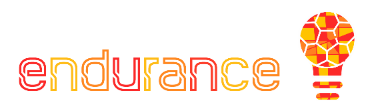 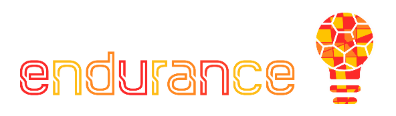 Životni Ciklus Projekta
Dizajn projektne ideje
Planiranje resursa 
Implementacija horizontalnih aktiVNOSTI
Formalni zaključak i završetak
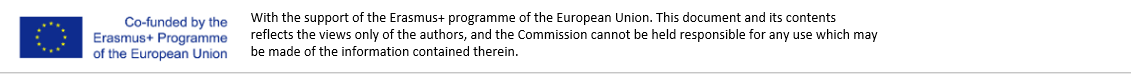 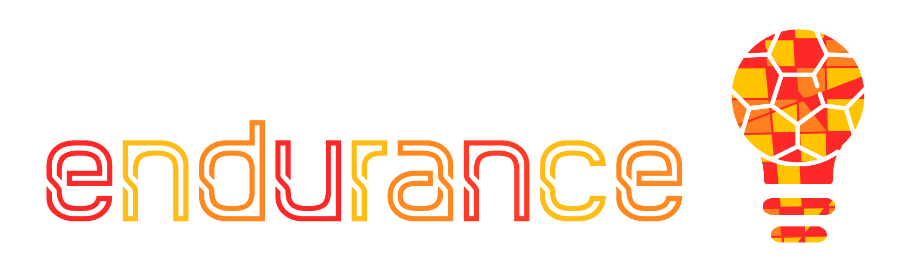 Test za samoispitivanje
Pitanje 1: 
Što je projektni menadžment?

Pitanje 2:
Koji su ključni stupovi projektnog menadžmenta?

Pitanje 3: 
Koje su uobičajene faze životnog ciklusa projekta?

Pitanje 4:
Što mislimo pod Učinkovitost?

Pitanje 5: 
Što je komunikacijski radni oaket?
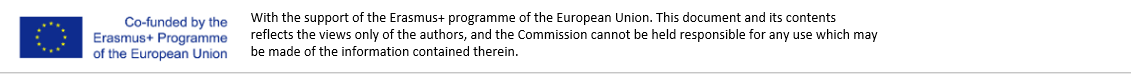